What Next?
It’s time to start thinking and planning!
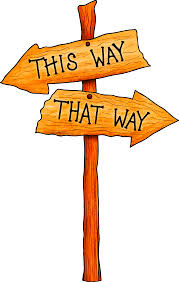 Groundrules
Get involved!
Listen
Ask questions
Don’t worry about getting it wrong
Anything else?
Let’s start with a few questions!
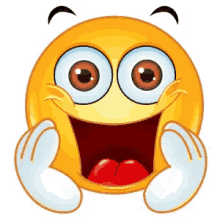 Moral of the story is that most of you are likely to need to do some thinking!
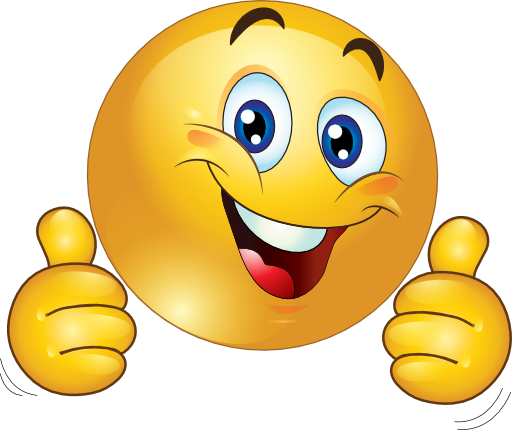 A different Sixth Form
Little Heath Sixth Form
College
What are my main choices?
Actually no, you now need to be in some form of learning until you are 18.
Nothing?!
Apprenticeships or other training
Academic
Vocational
Occupational
Level 1 Diploma
Traineeship
If I get less than 4 x 3s
If I get 4 or more Grade 3s (D)
Level 2 Diploma
Intermediate Apprenticeship
GCSEs
If I get 5 or more Grades 4-9
A Levels and/or single award vocational
A Levels OR Level 3 Diploma
Advanced Apprenticeship
School Sixth Forms
College
Apprenticeships
What might influence me?
Journey time
Cost or financial
benefit
Subjects
 I like
How do I decide?!
Subjects
 I am
 good at
My friends
Subjects
 I need
Ease of journey
My family
Pros and Cons Exercise
4 Groups
Use Career Companion on Little Heath website (Especially eClips)
Pros and cons of: 
Staying at school; 
Going to a different school; 
Going to College; 
Apprenticeships;
How can I research and prepare?
Do a CV – also useful for part-time jobs
Career Companion
School or
College website
The Buzz Test
eClips
www.apprenticeships.org.uk
“You cannot future-proof every single decision you make, you can only make the right decision for you, right now” Emma Dollymore